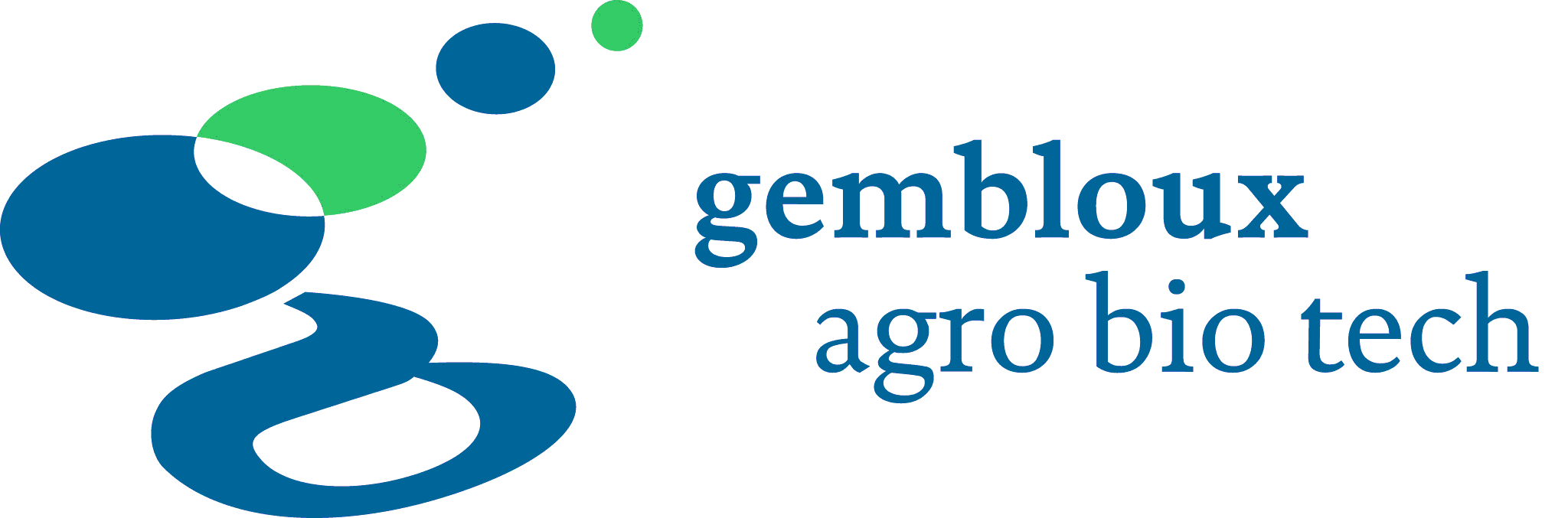 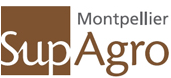 Contribution à l’étude de l’entomophagie à Kinshasa
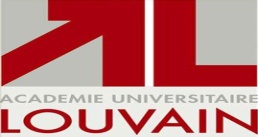 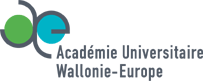 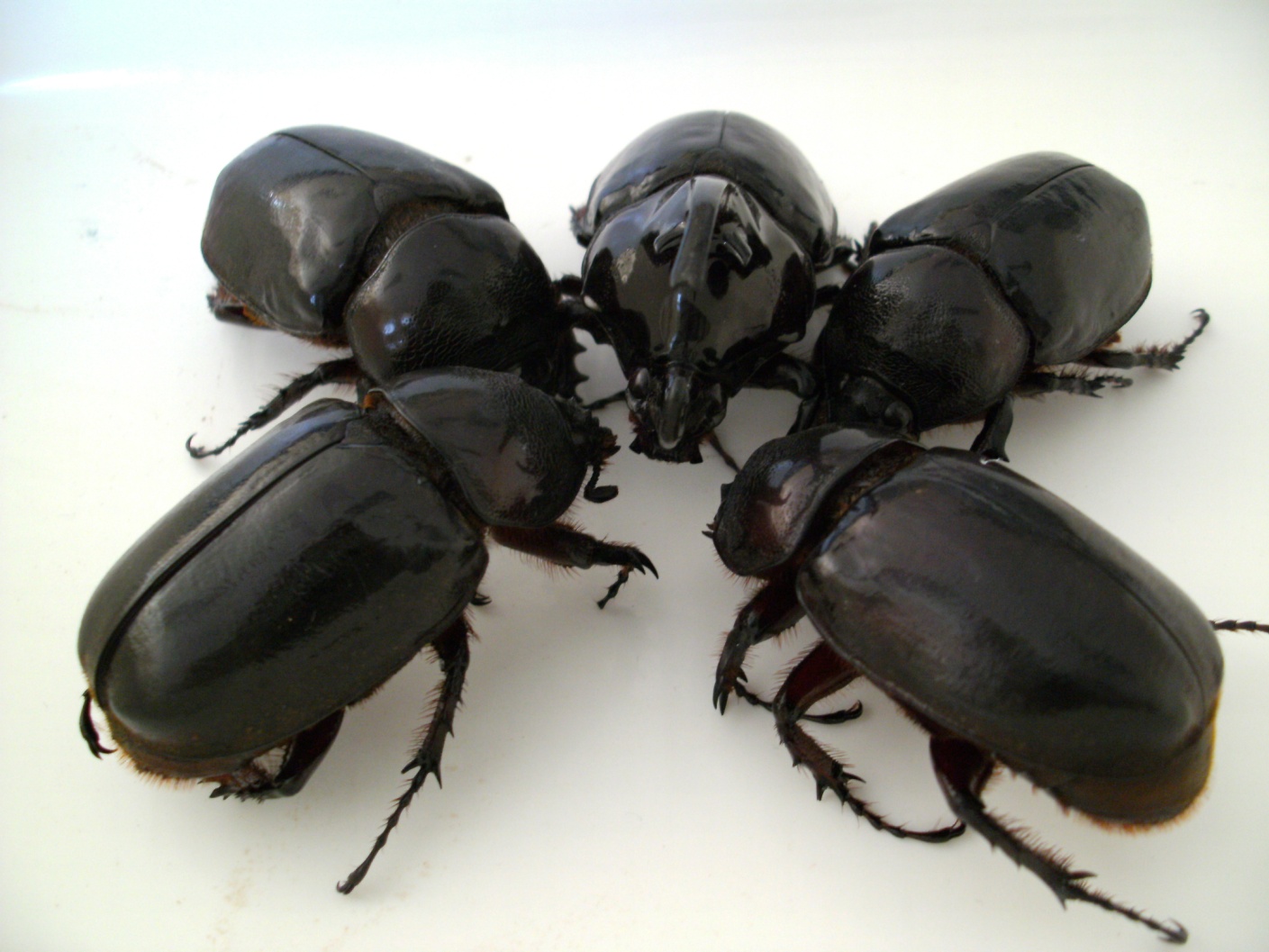 1
Travail réalisé par : PAPY  NSEVOLO
Promoteur: Prof. FRÉDÉRIC  FRANCIS
Contexte
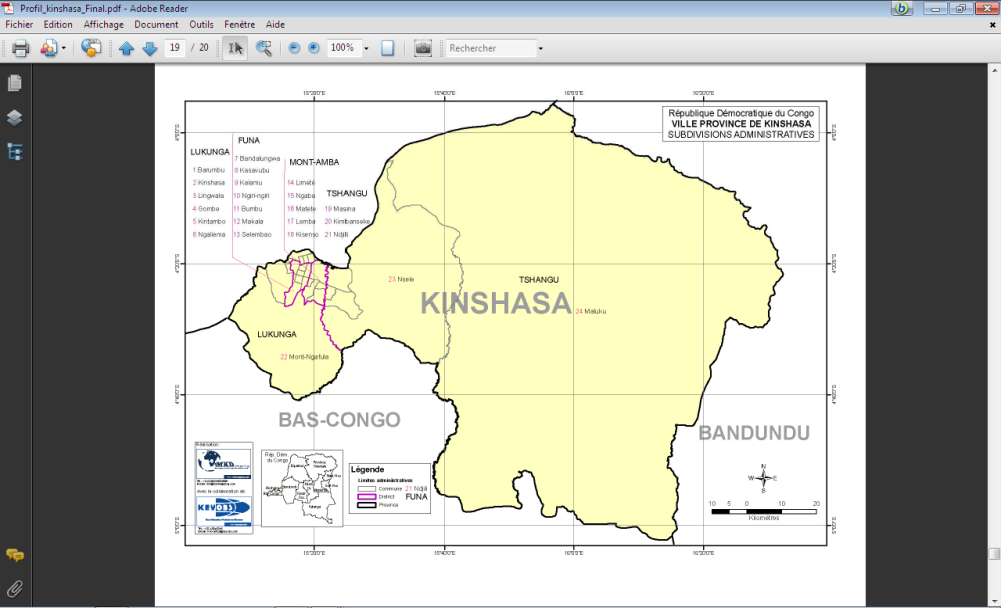 Kinshasa (R.D. Congo)

Insécurité alimentaire importante1 ,
 Malnutrition infantile en augmentation1,
 Faibles revenus des ménages1; 

Malgré … 

-Relative abondance en espèces d’insectes2.
- Disponibilité en ressources naturelles3,
Objectifs …
1 Kakonde et Tollens (2004), 	     2  Malaisse (1997)	             3 Vantomme et al.  (2004),
Objectif 1
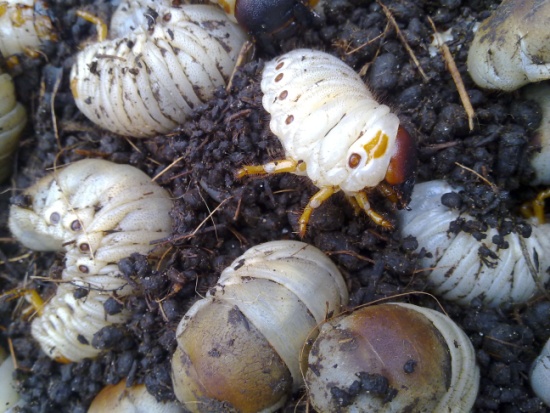 Contribution à l’inventaire et identification des espèces consommées :

Quels ordres ?
 Quelles familles ?
Quelles espèces ?
Quels outils ?
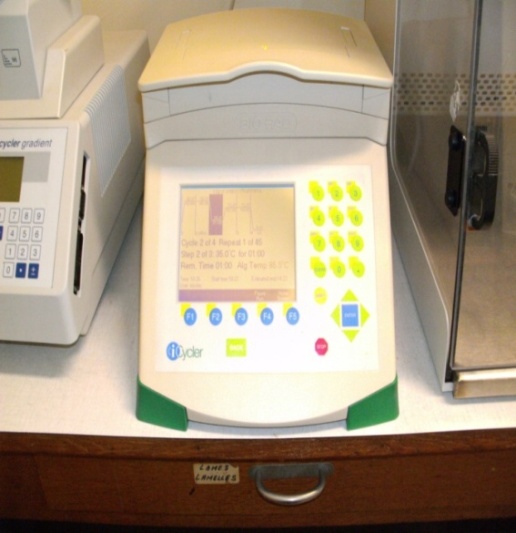 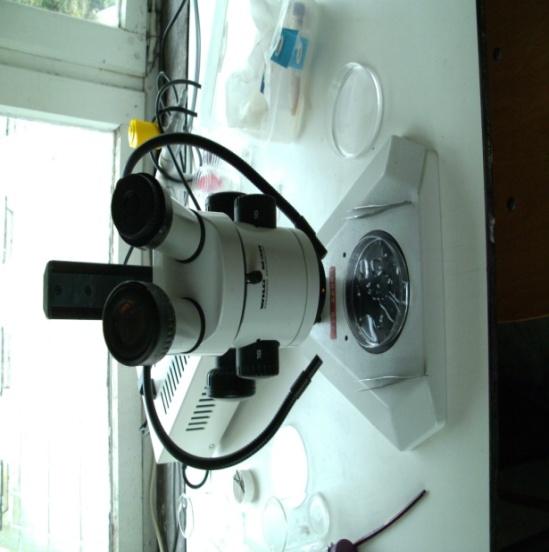 1
Objectif 2
Contribution à une meilleure caractérisation de l’entomophagie à Kinshasa :

 Motivations ?
Habitudes alimentaires ?
Implications sociales ?
Implications économiques ?
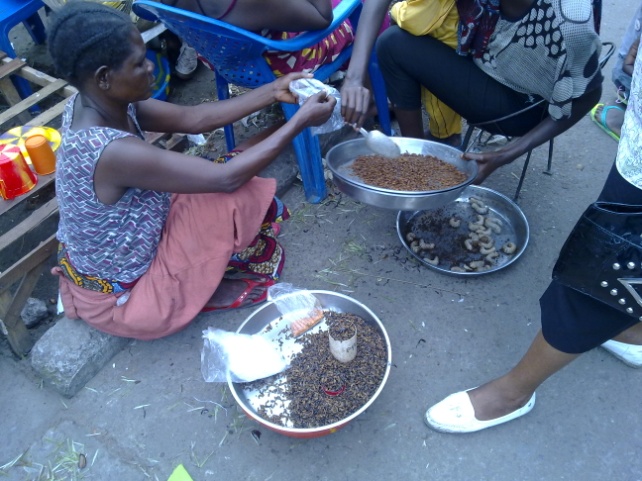 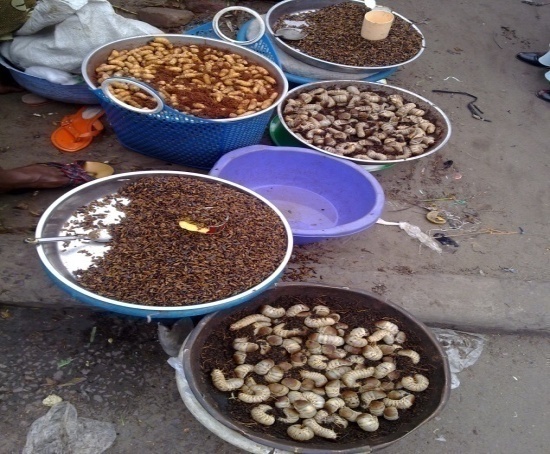 2
Objectif 3
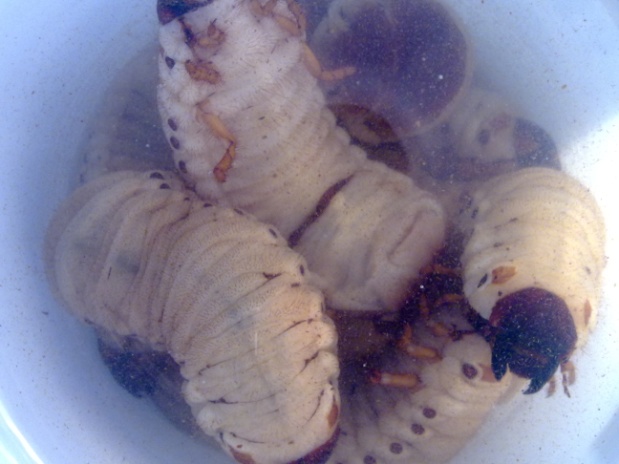 Contribution à une meilleure caractérisation de la valeur alimentaire des insectes consommés dans la capitale :

Protéines ?
 Acides aminés ?
 Lipides ?
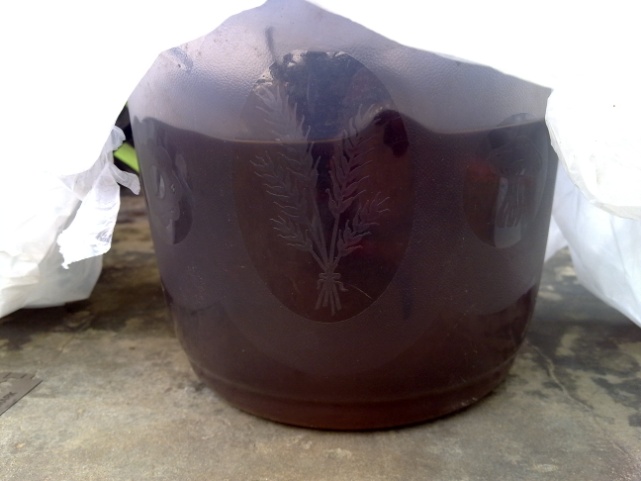 3
Matériel et méthodes
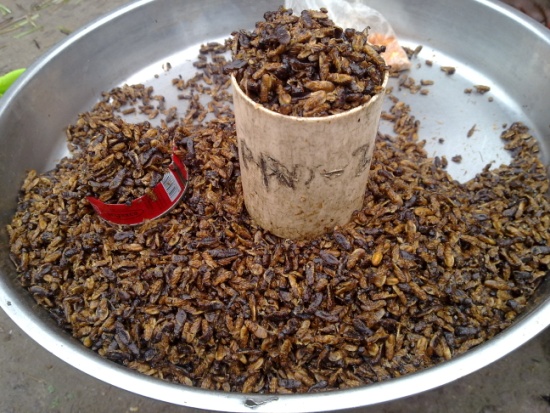 Collecte d’espèces consommées à travers la capitale

2. Identification taxonomique :
- Approche morphologique (clés dichotomiques)
 Typage moléculaire (amorces aléatoires) 

3. Enquêtes auprès des vendeurs et consommateurs d’insectes

4. Analyses chimiques (Dumas, Folch)
Résultats …
4
1. Diversité d’espèces consommées
Quatre ordres principaux :
Lépidoptères
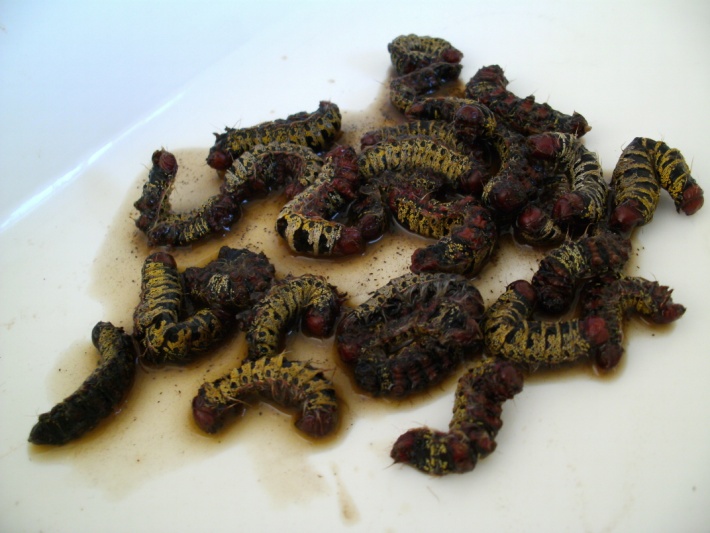 Isoptères
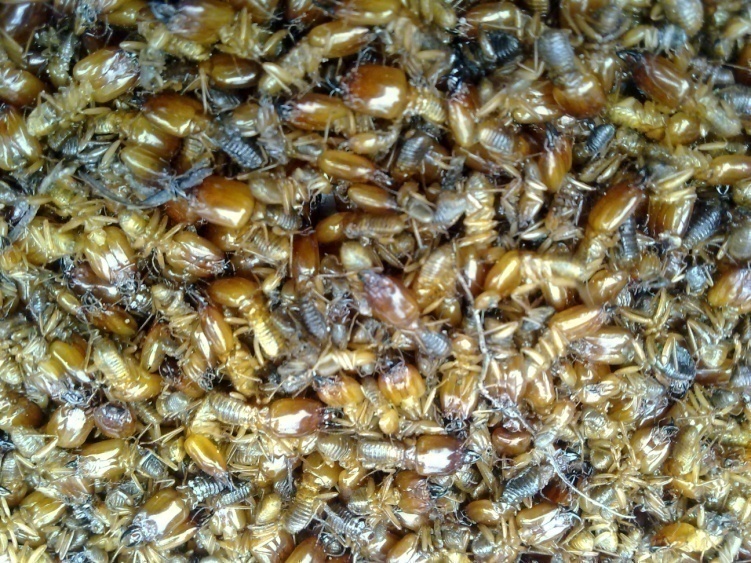 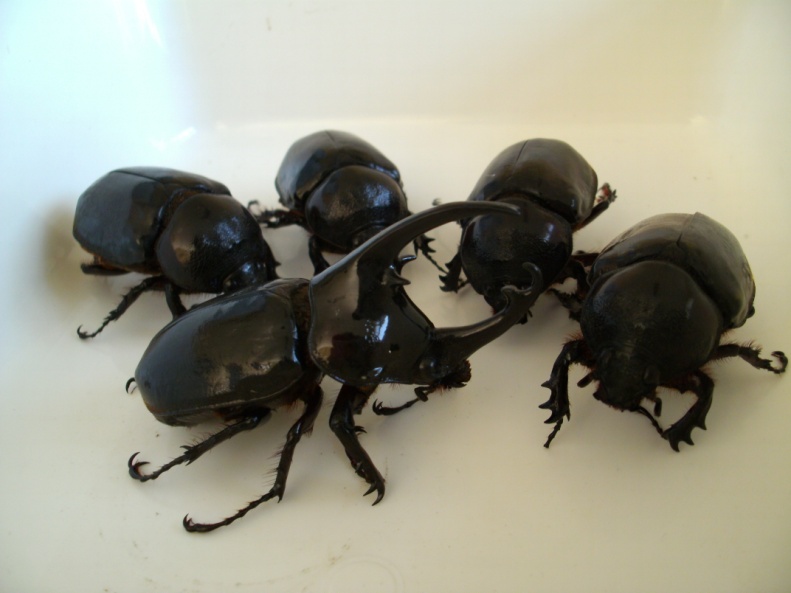 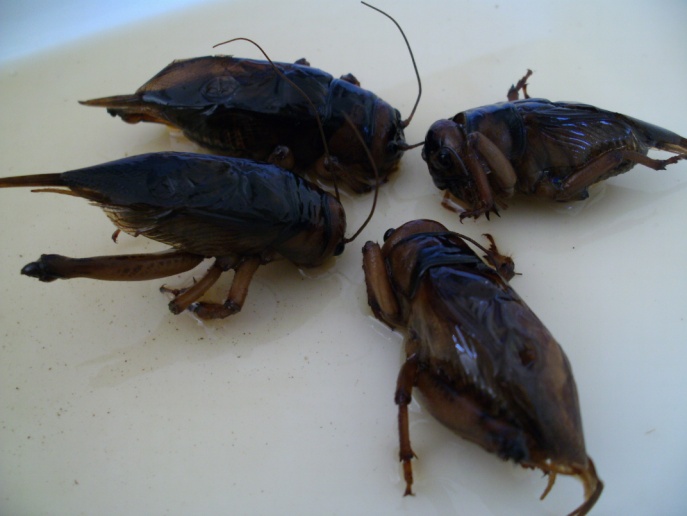 Coléoptères
5
Orthoptères
1. Diversité d’espèces consommées
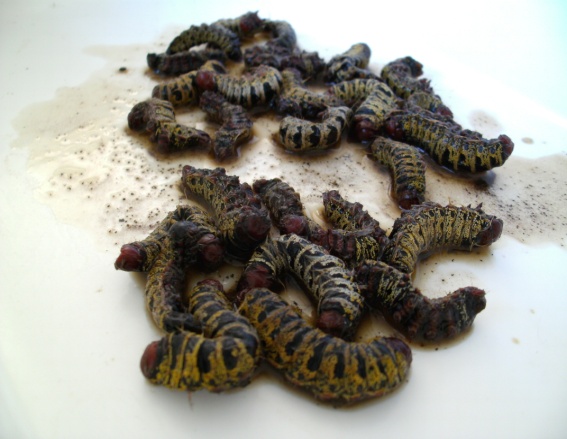 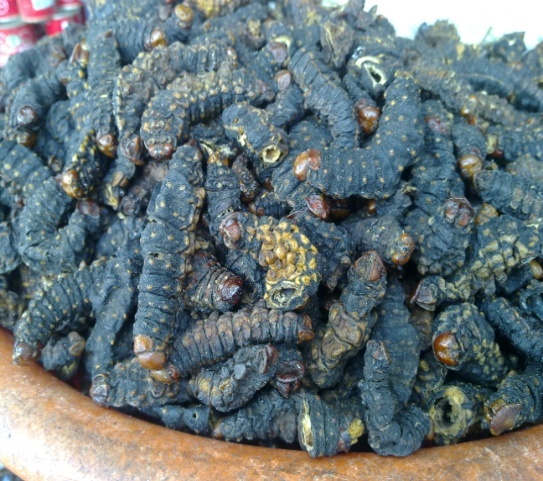 1. 1. Identification taxonomique : Approche morphologique
Lépidoptères : 

Principaux insectes vendus et consommés, 
Diversité plus importante.
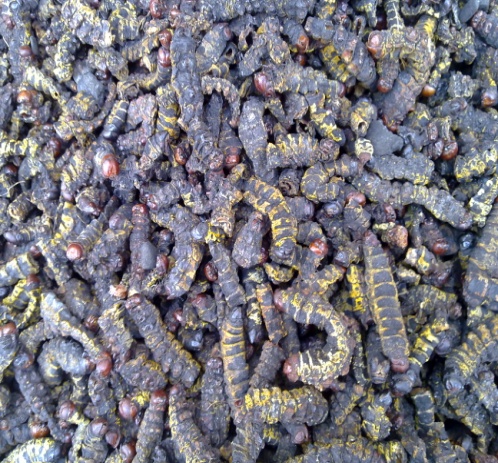 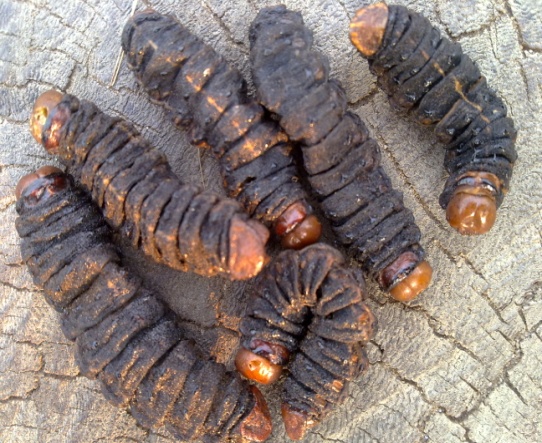 6
1. Diversité d’espèces consommées
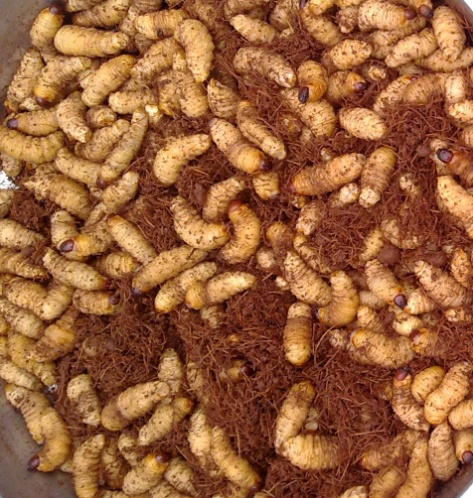 Curculionidae
1. 1. Identification taxonomique : Approche morphologique
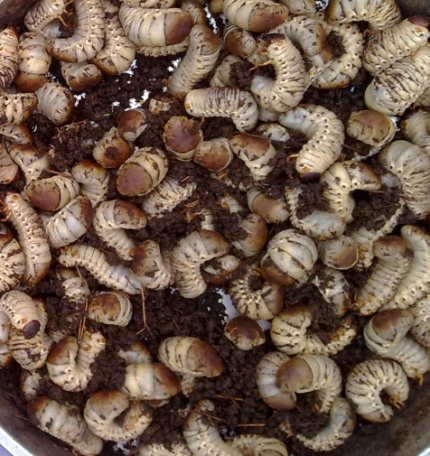 Coléoptères:  

       (1)Larves et adultes sont consommés, 
(2) En quantités plus importantes.
Dynastidae
g/pers/jour
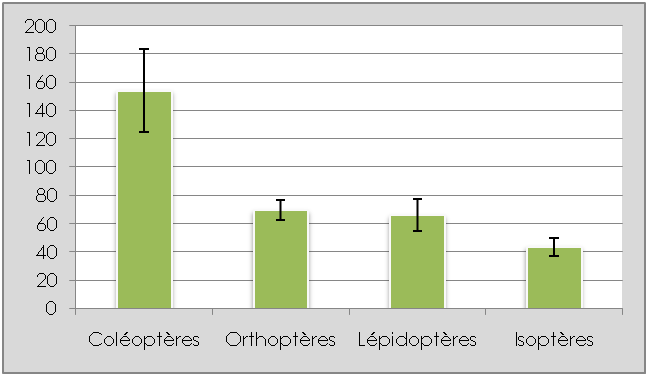 a
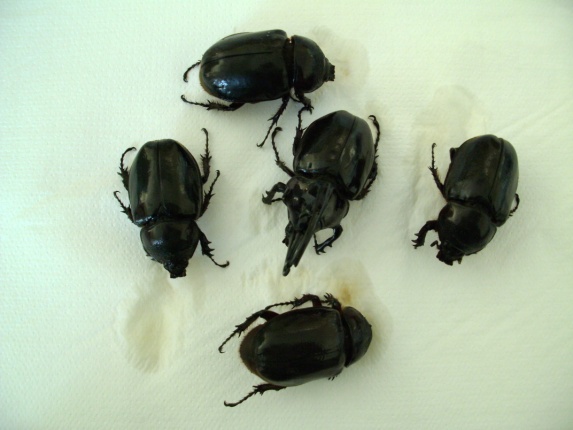 b
b
b
(F=12,27 ; P< 0,001)
7
1. Diversité d’espèces consommées
Diversité relativement importante d’insectes comestibles  mais …
1. 1. Identification taxonomique : Approche morphologique
Plusieurs noms vernaculaires
Peu de données taxonomiques
Difficulté d’accès à des données scientifiques de qualité …
Pistes :
Outils moléculaires …
8
1. Diversité d’espèces consommées
OPK6
1. 2. Identification taxonomique : Approche moléculaire - RAPD
M      E1       E2       E3      E4     E5      E6       R1      R2     M
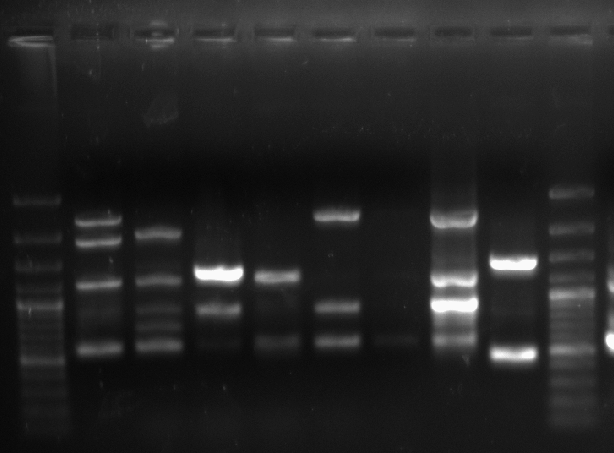 - E1 – E6 : Espèce à identifier (Rhynchophorus sp.)
vs
  - R1 – R2 : Espèce de référence (Rhynchophorus phoenicis)
OPK7
M      E1      E2     E3       E4      E5      E6       R1       R2      M
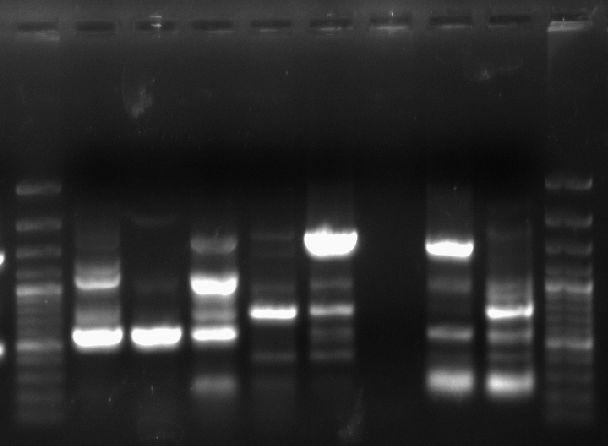 9
2. Le commerce des insectes à Kinshasa
Femmes, principales actrices
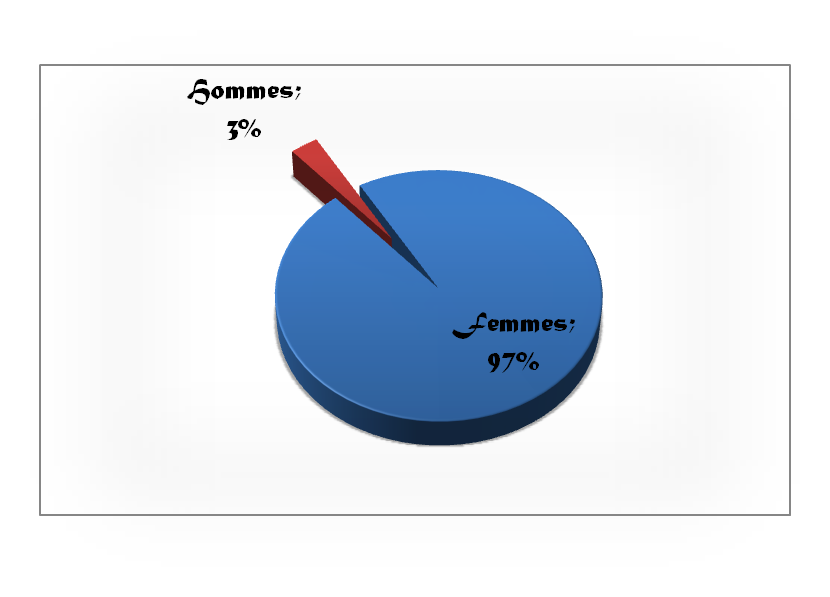 Demande fluctuante
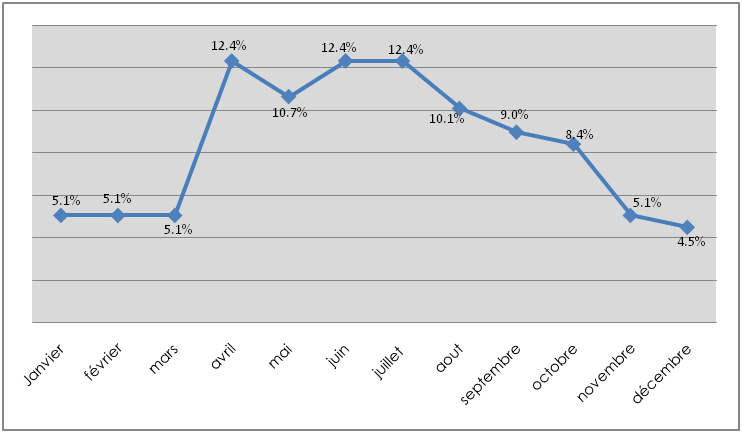 Activité génératrice de revenus =>    (1) Autonomisation & 
(2) Réduction de la pauvreté
Facilite l’accès en protéines => contribution à la réduction de l’insécurité alimentaire
10
3. Les insectes dans les habitudes alimentaires
Bonne intégration de l’entomophagie
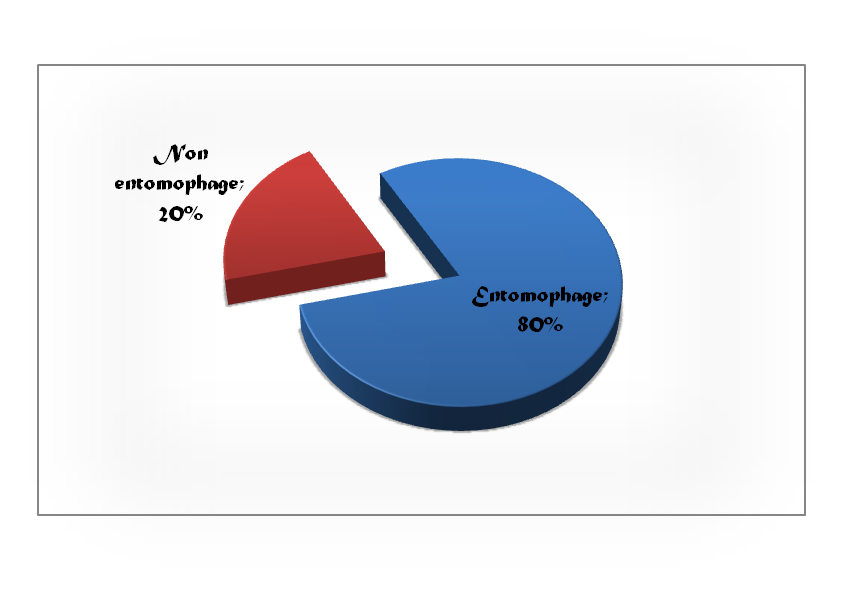 Motivations pour la consommation d’insectes
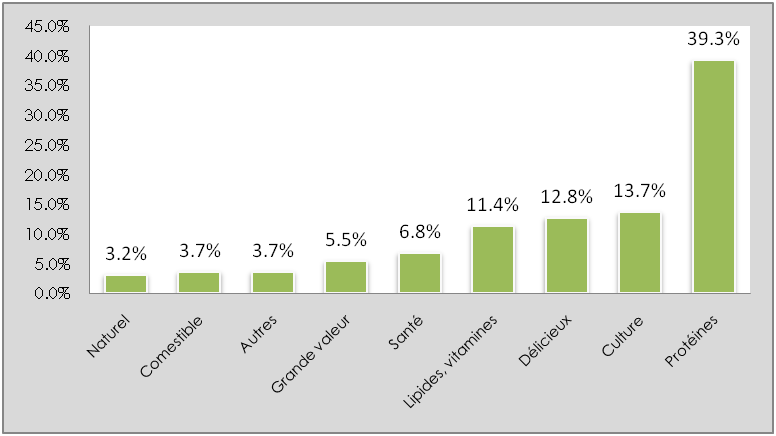 Aucune influence : (1) du sexe, (2) de l’âge ou (3) du niveau d’études – tous ordres confondus.
11
3. Les insectes dans les habitudes alimentaires
Orthoptères
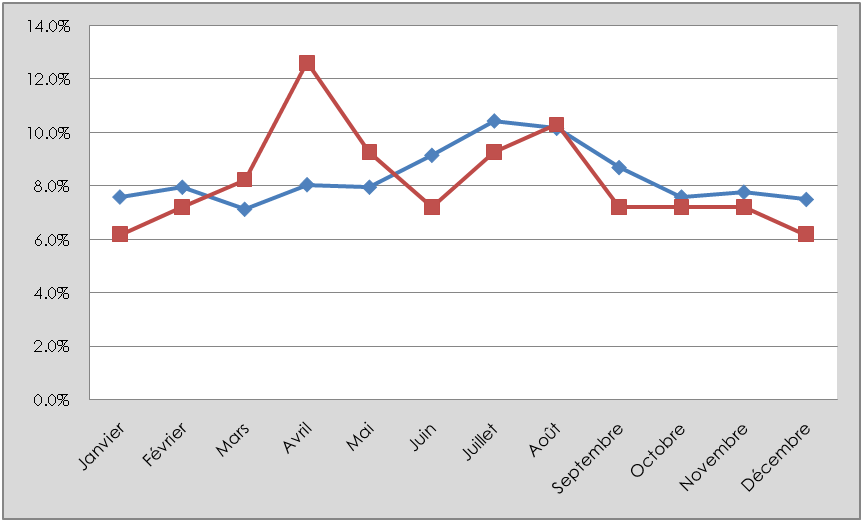 Lépidoptères
Offre annuelle relativement stable pour certaines espèces et fluctuante pour d’autres
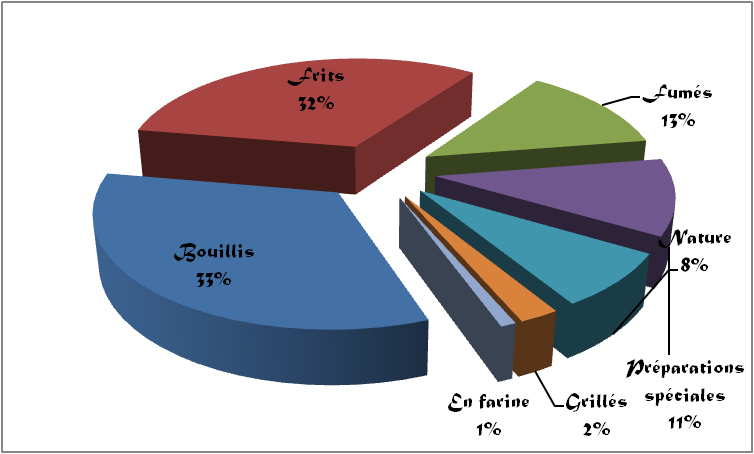 Modalités de préparation et/ou consommation -
Plat principal : 33;3% vs
Accompagnement 57,1%
12
3. Les insectes dans les habitudes alimentaires
Les insectes sont-ils plus ou moins consommés que les autres produits carnés?
Quantités consommées (g/pers/j):      produits carnés vs insectes
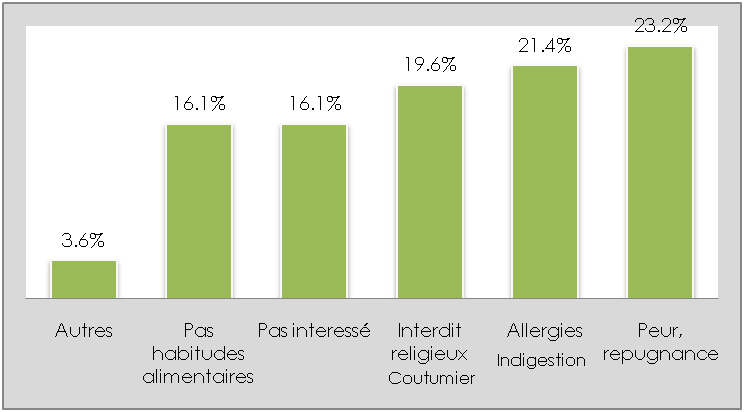 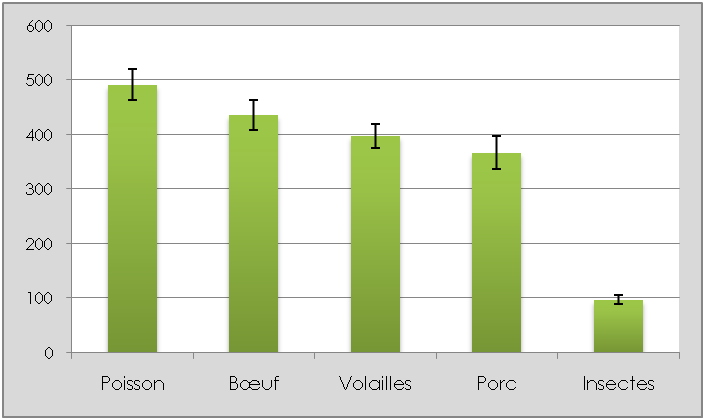 a
a
a
a
b
A propos des non-entomophages: principales raisons de non consommation
(F=6,47 ; P< 0,001 )
13
4. Valeur alimentaire de quelques espèces
Les insectes : un concentré de protéines!
Teneur variant 
en fonction de l’ordre, famille, et espèce
% de poids sec
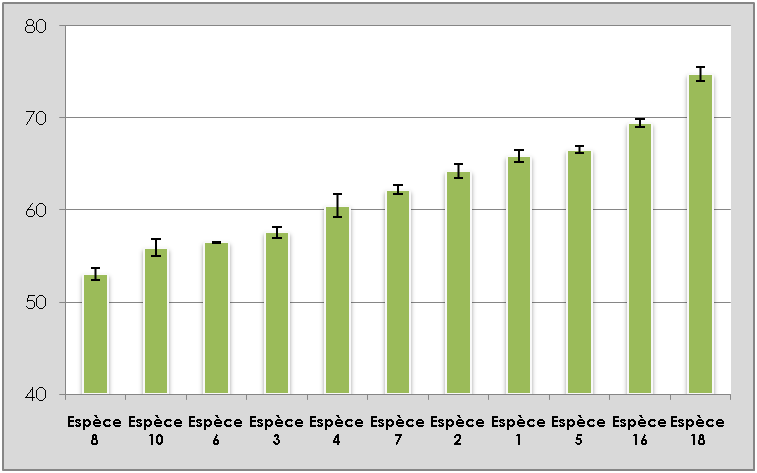 a
Teneurs appréciables en a.a. essentiels et autres …
b
c
cd
d
e
e
f
f
f
g
(F=268,35; P<0,001)
Teneur  supérieure > certains produits animaux et végétaux
14
4. Valeur alimentaire de quelques espèces
Des teneurs raisonnables en lipides
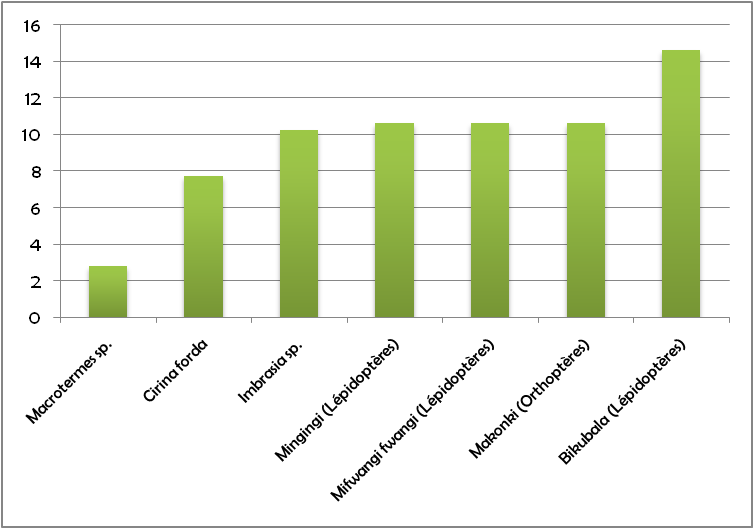 % de matière sèche
(Isoptères)
… Mais composition en acides gras … ?
Teneurs variant en fonction des espèces, des ordres et des familles
15
En guise de Conclusion …
Relative diversité en termes d’espèces consommées, mais …

 Nécessité d’une meilleure identification d’espèces consommées =>   Contribution à une meilleure connaissance de la Biodiversité

 Améliore disponibilité en protéines, aa essentiels et lipides => Contribution à la réduction de l’insécurité alimentaire

 Génération de revenus pour les femmes et les populations rurales => Contribution à la réduction de la pauvreté
16
Merci pour votre attention !
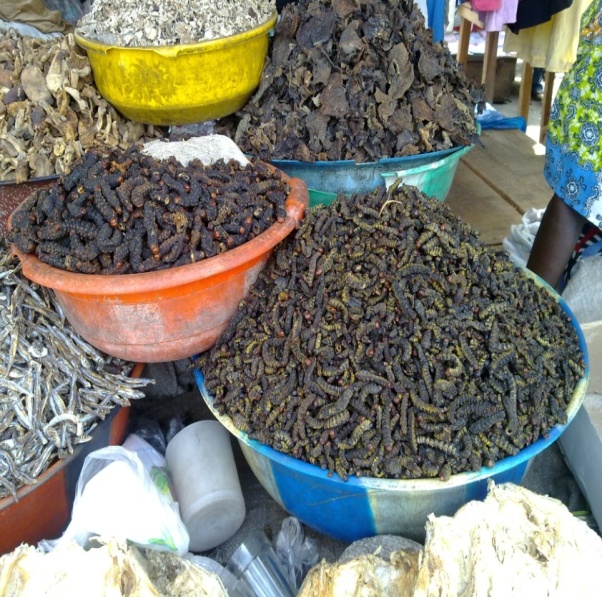 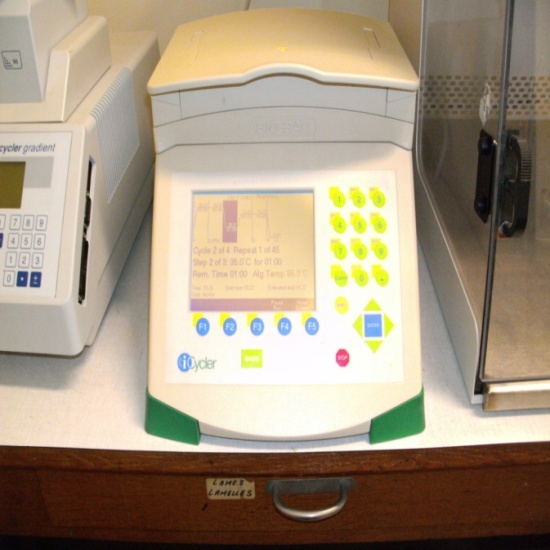 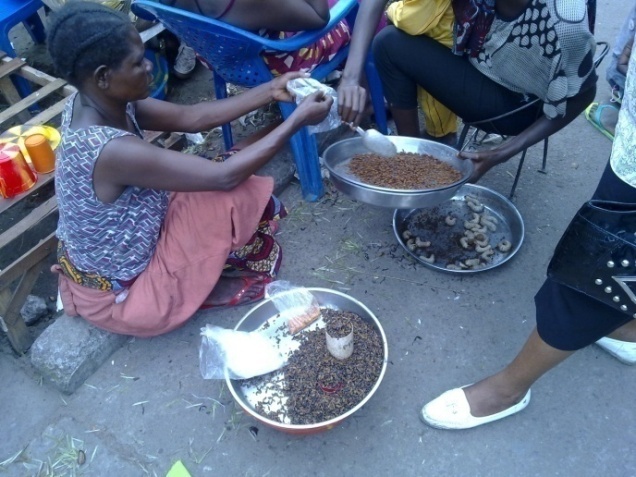 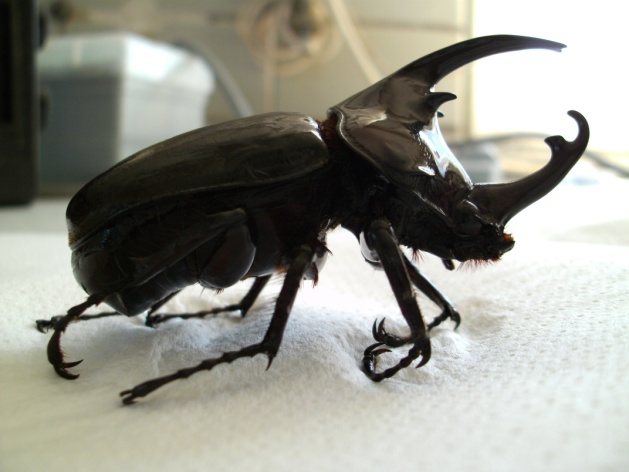 Bon appétit …